FormationCoach
Dimanche 18/12/22
14		Accueil
14:20		Interventions
15:40 	Pause
16 		Interventions
17:20		Questions/Réponses
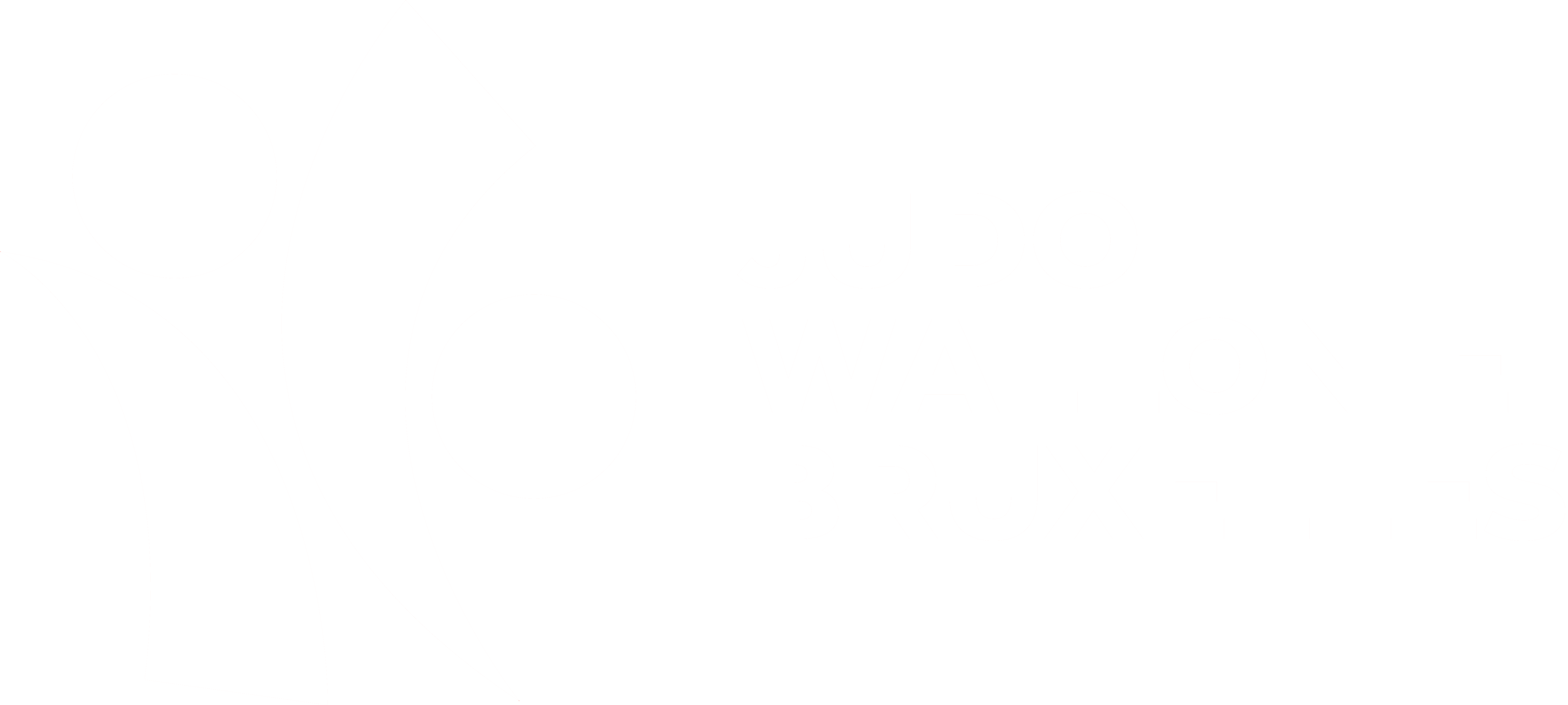 2
Dimanche 8/1/23
9		Accueil
9:20		Interventions
10:40 	Pause
11	 	Interventions
12:20		Questions/Réponses
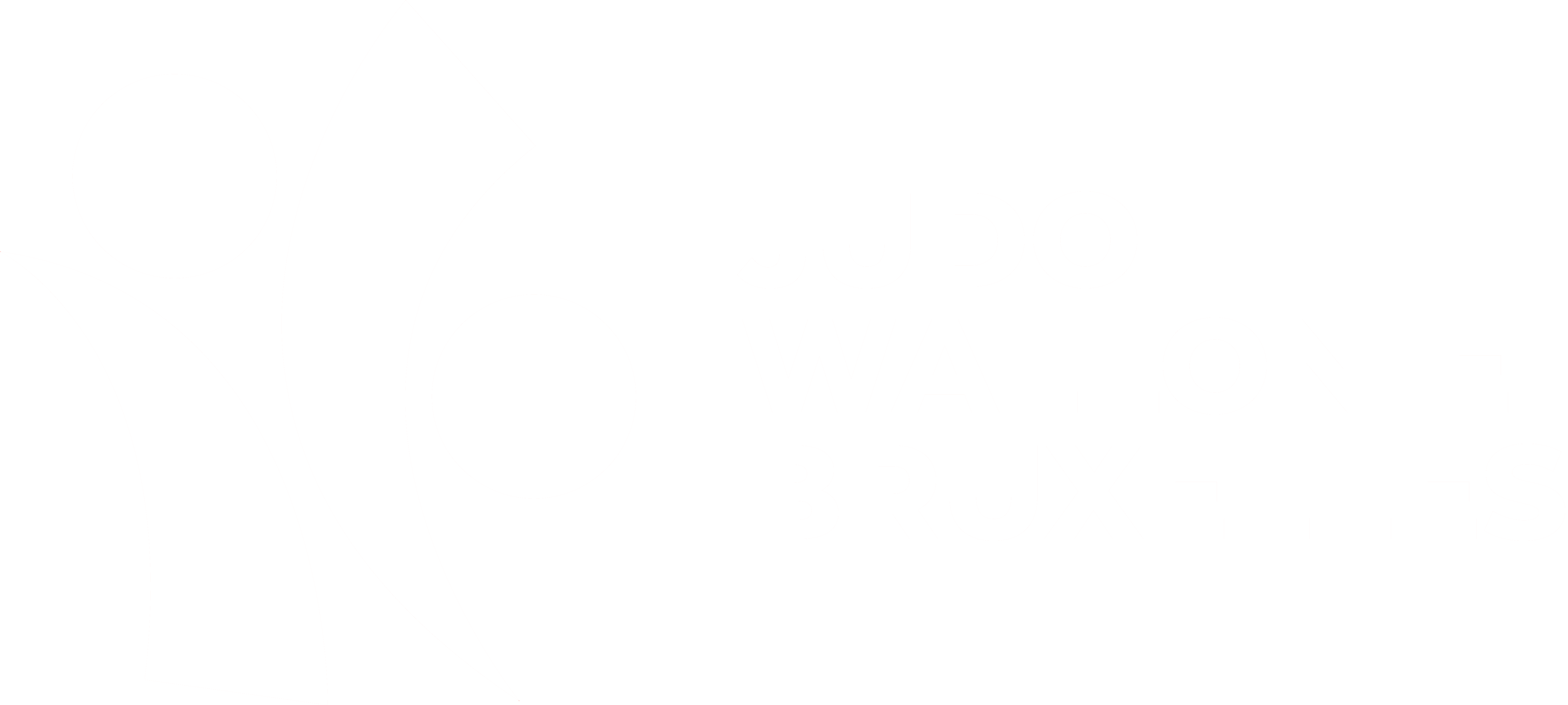 3
accueil
BONJOUR et MERCI à vous toutes et tous,
Votre présence témoigne de notre intérêt commun pour le JUDO plus particulièrement pour la compétition.

Sachant que nous venons d’horizons différents, que nos compétences sont diverses et peut-être aussi notre vision du JUDO, cette formation est l’opportunité de créer un lieu de RENCONTRES et d’ÉCHANGES afin de mieux se connaître, d’appréhender ensemble le métier de coach judo, de nous FÉDÉRER et d’ainsi générer une philosophie et un langage communs.
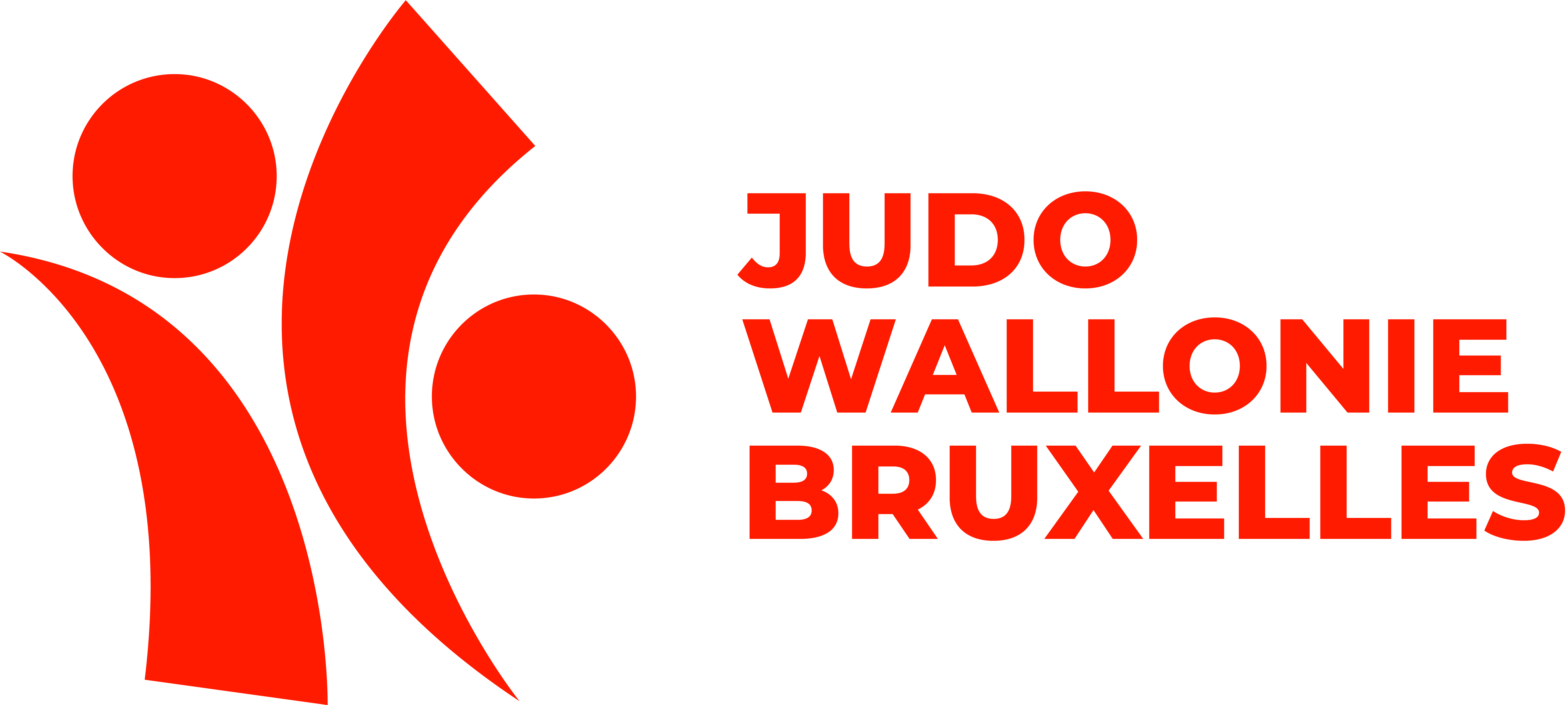 4
accueil
Tout d’abord clarifions les concepts suivants : coacher, entrainer.
Selon Marc Leveque, psychologue du sport :
ENTRAINER c’est
Développer les qualités requises pour progresser ;
Structurer méthodiquement les contenus des entraînements en se situant du côté des savoirs référenciés.

COACHER se définit 
par un rapport plus étroit avec la production de performance et la compétition. 
Par l’observation, l’analyse et la correction, c’est  
Tenter de gérer la COMPLEXITÉ ;
Faire des paris sur les STRATÉGIES ;
Assumer les RISQUES.
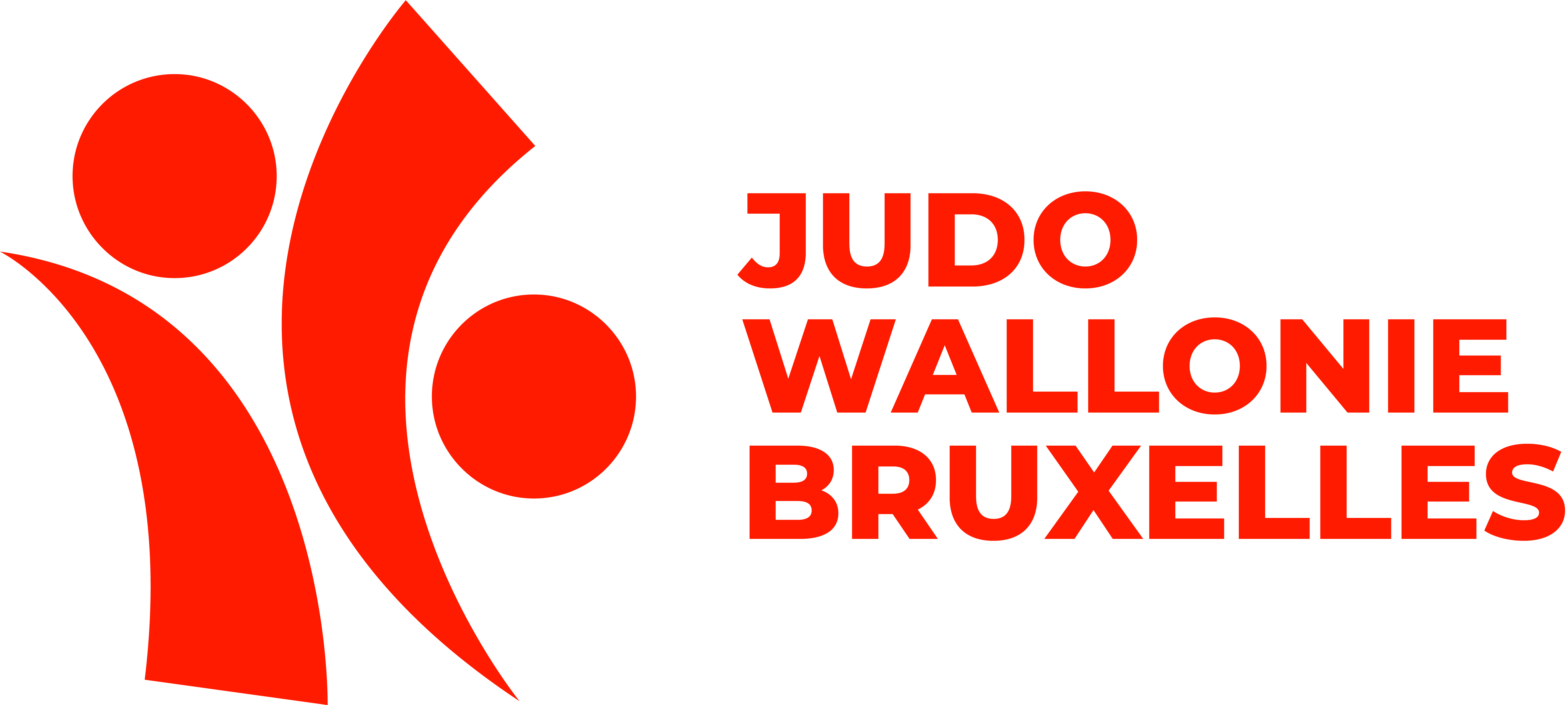 5
tour  de la singularité de l’athlète
Grâce à nos INTERVENANTS, nous allons nous arrêter un court instant sur certaines facettes :
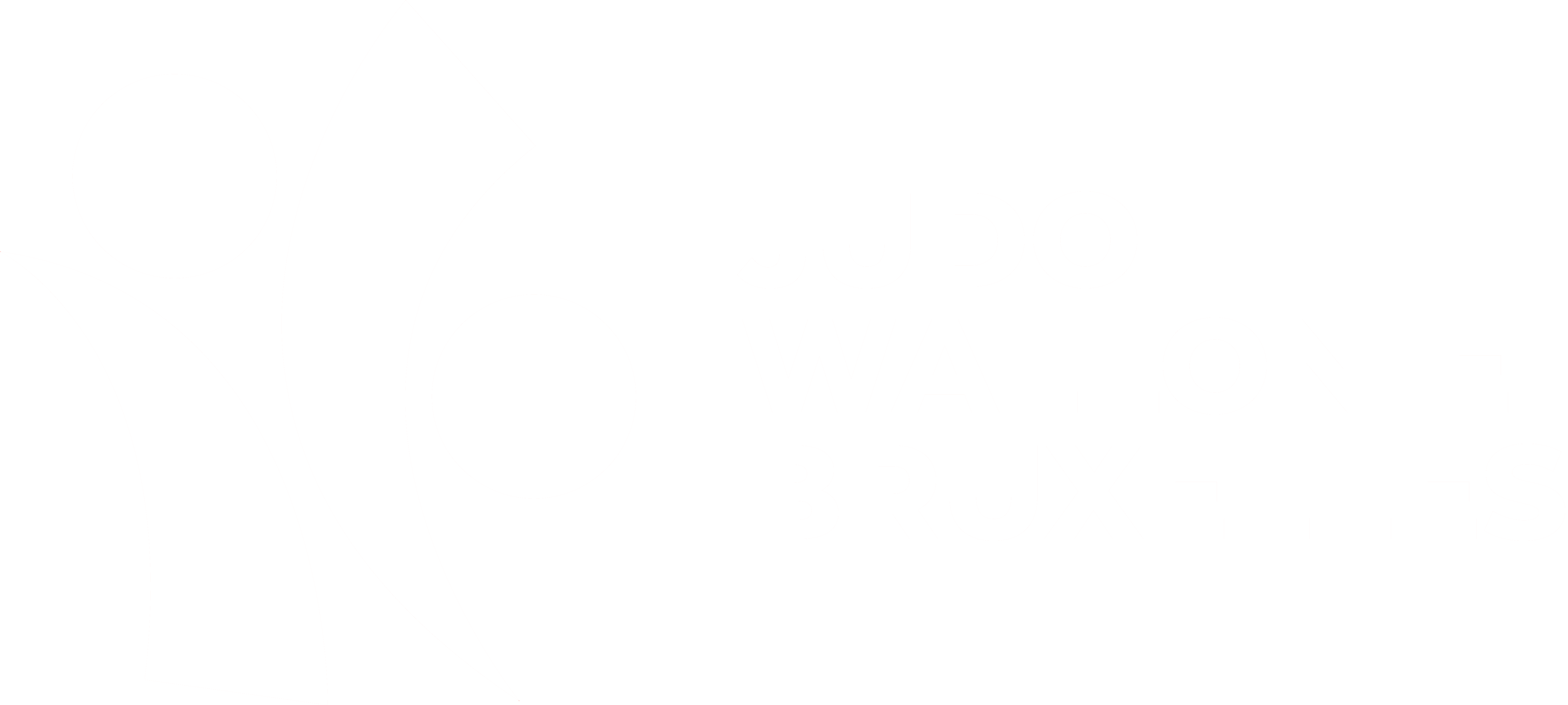 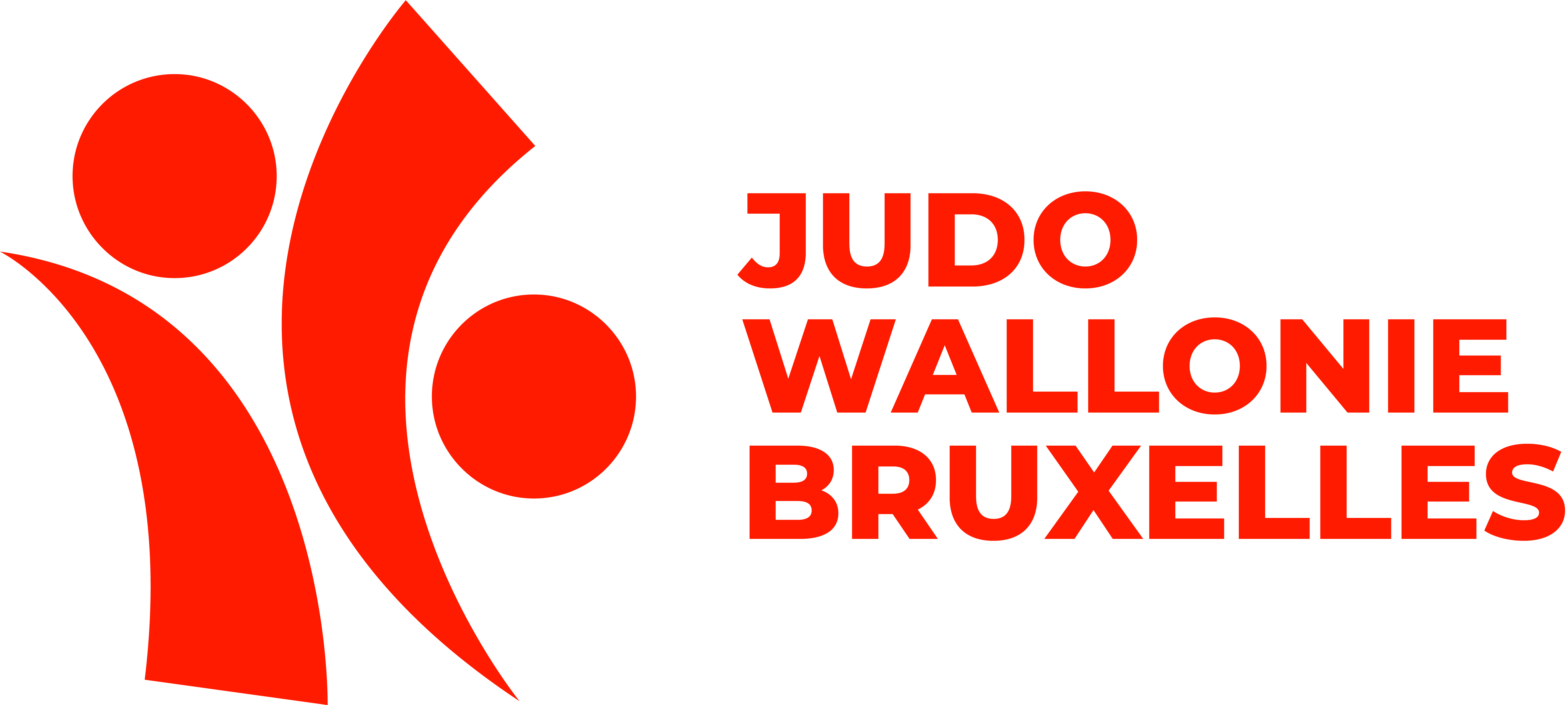 6
Presentation
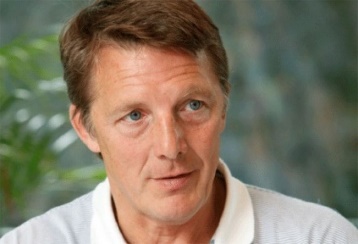 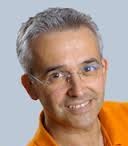 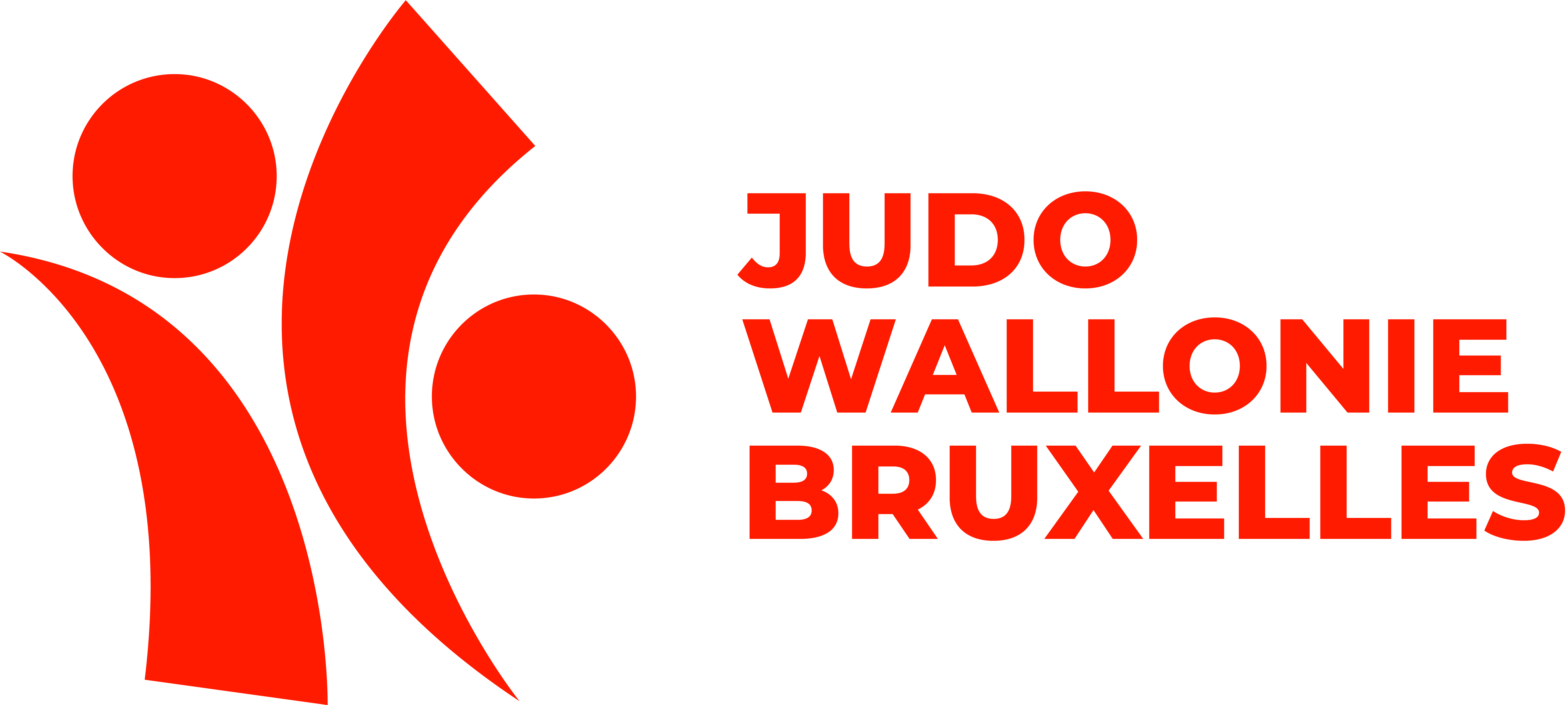 7
Presentation
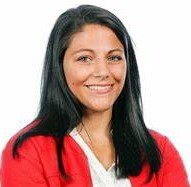 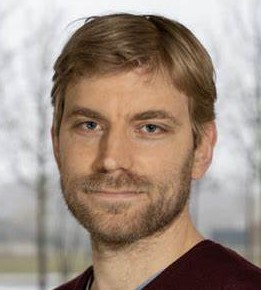 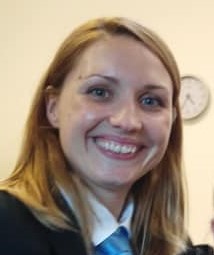 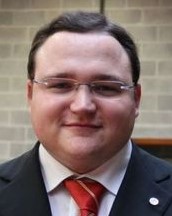 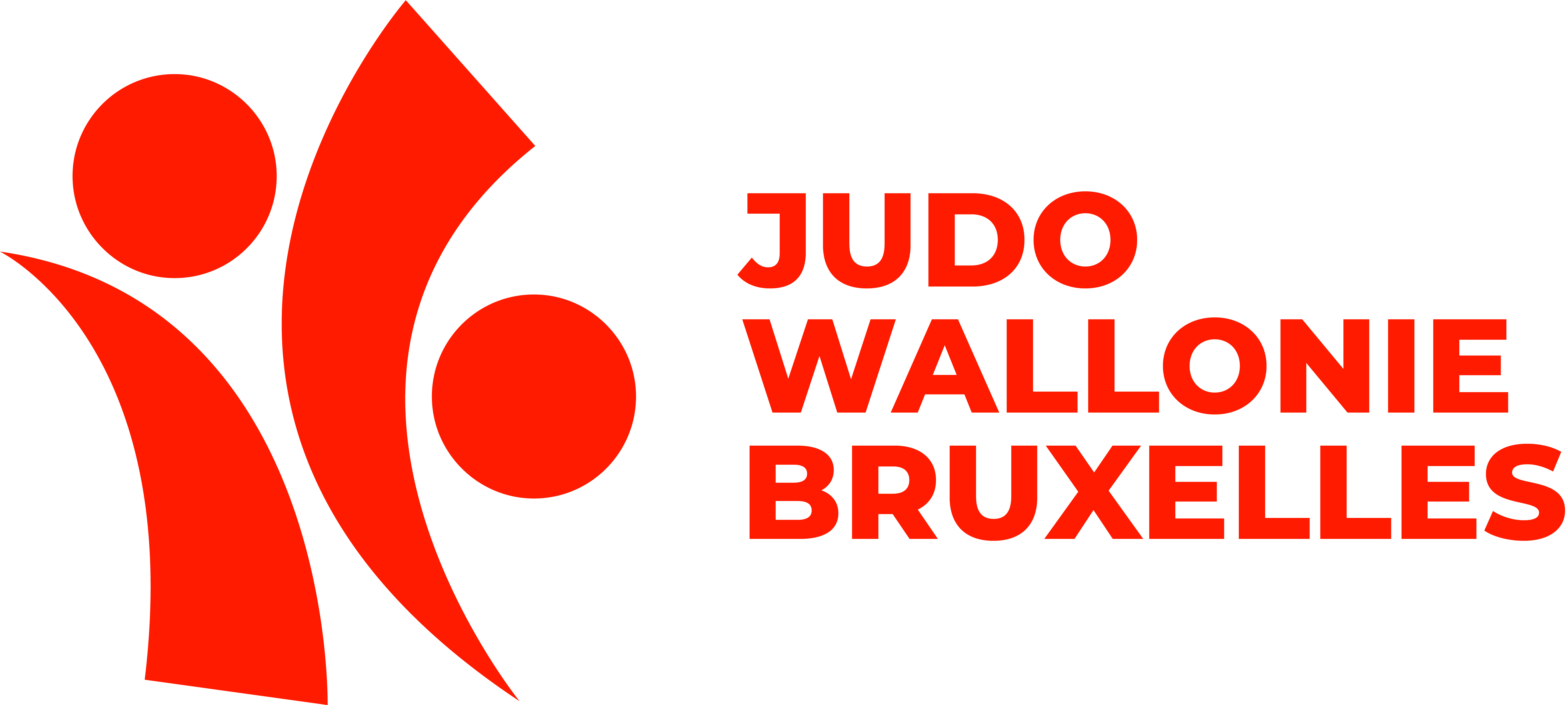 8
Presentation
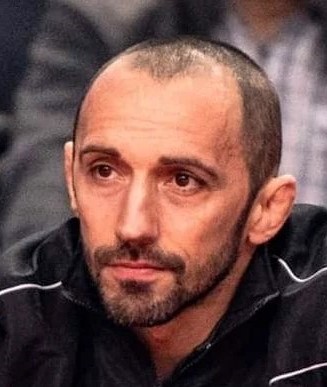 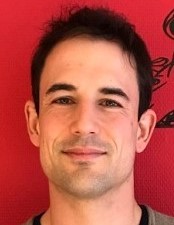 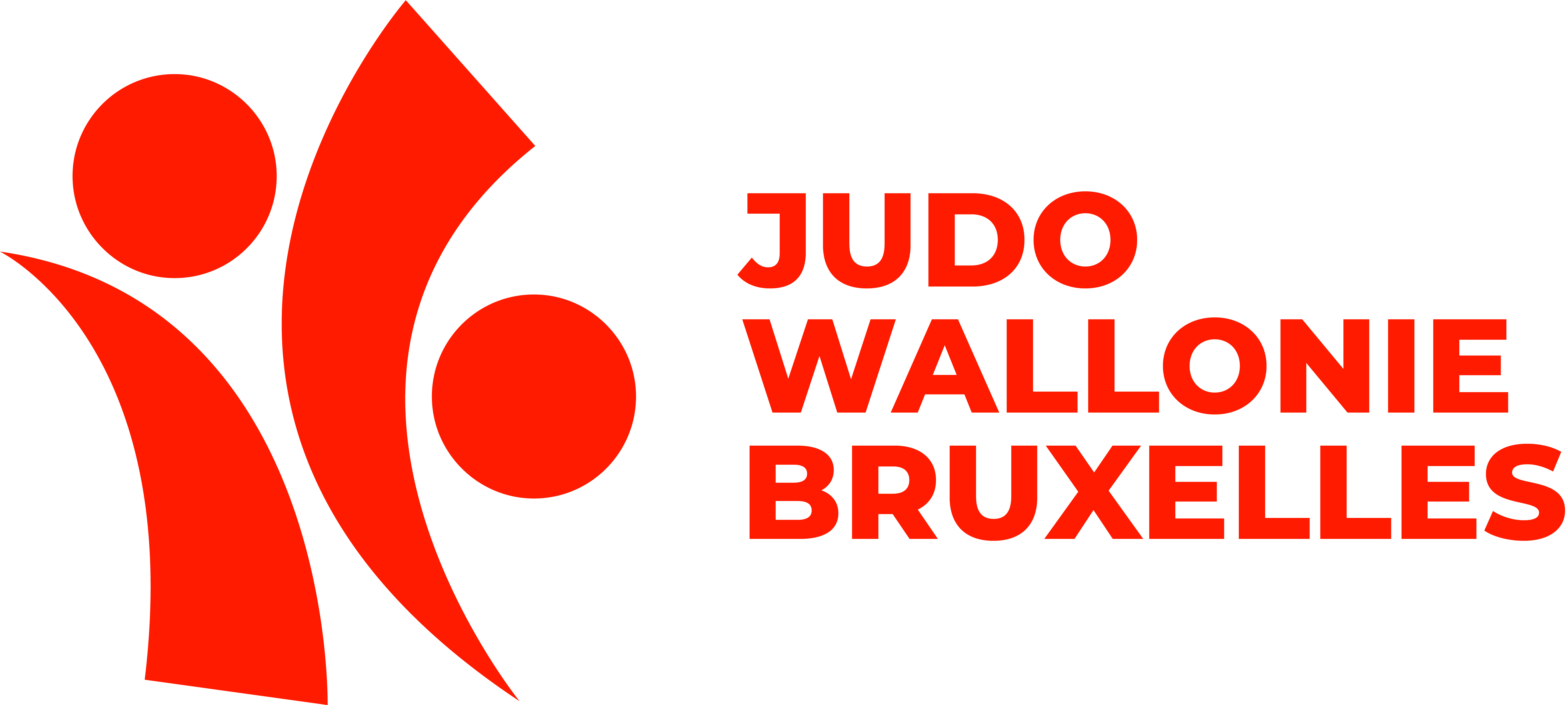 9
Presentation
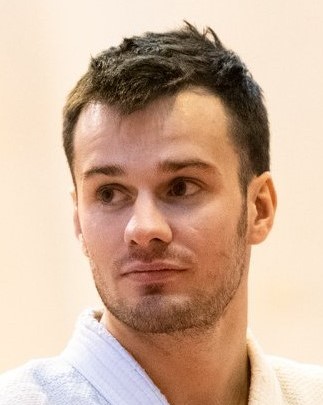 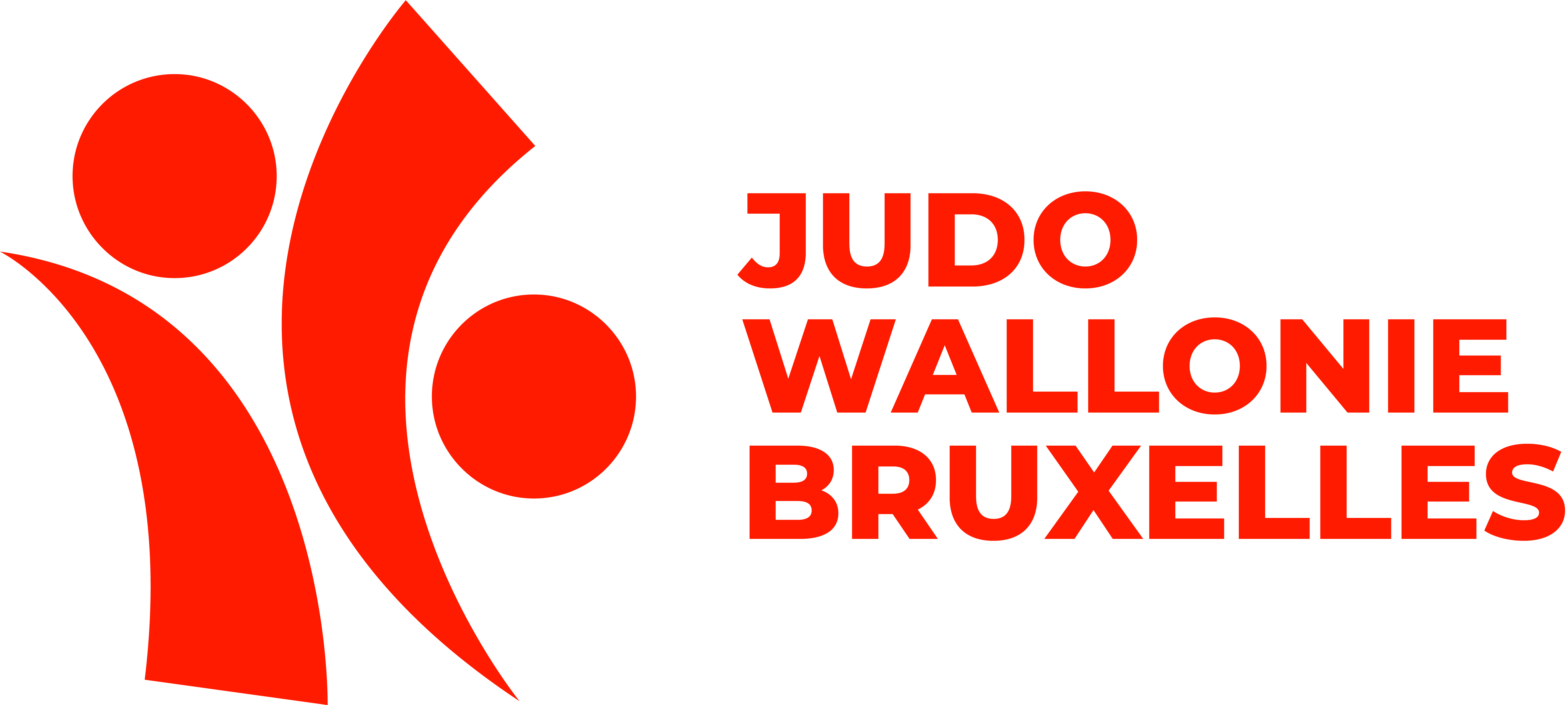 10
Questions
Tout au long des interventions, vous pouvez poser vos questions EXCLUSIVEMENT sur le chat.

Vu le temps restreint que nous est imparti, certaines choisies parmi les plus pertinentes trouveront des réponses en FIN de séance. 

Le SUPPORT de la formation sera à votre disposition pour aller plus loin dans la réflexion . Nous restons bien sur à votre disposition.

Par ces échanges, ce débat, nous allons tendre vers un discours COMMUN.
11
Pérennité
2026
20X25
2023
2024
Formation Générale
Formation Générale 

Continue
Formation Générale 

Continue
Formation Générale 

Continue
Abord de facettes de manière plus développée
Abord de facettes de manière plus développée
Abord de facettes de manière plus développée
Consciente de la brièveté des explications, la formation EVOLUERA au long des années
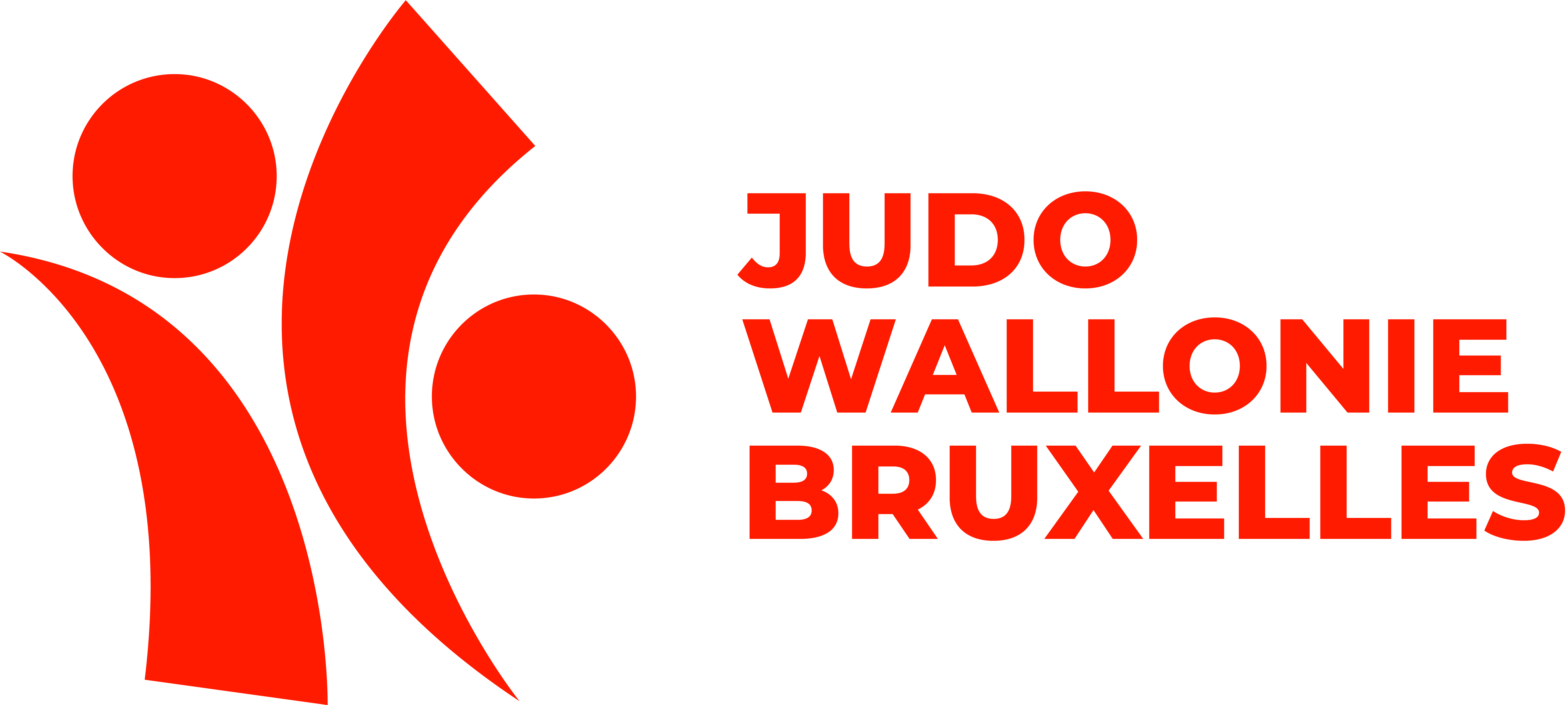 12
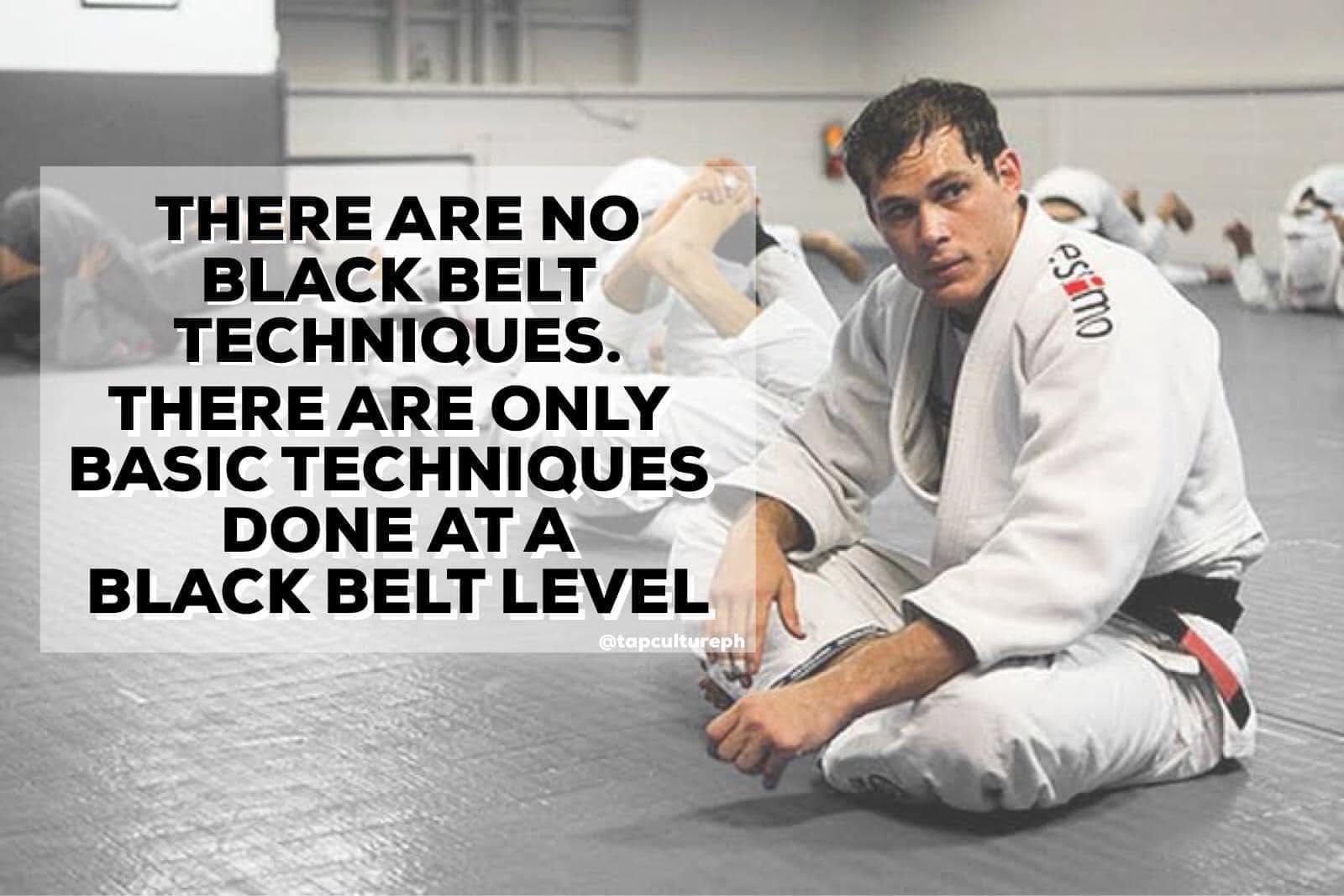 2. Questions/Réponses
Quelques questions choisies 
parmi les pertinentes relevées dans le chat
Merci !
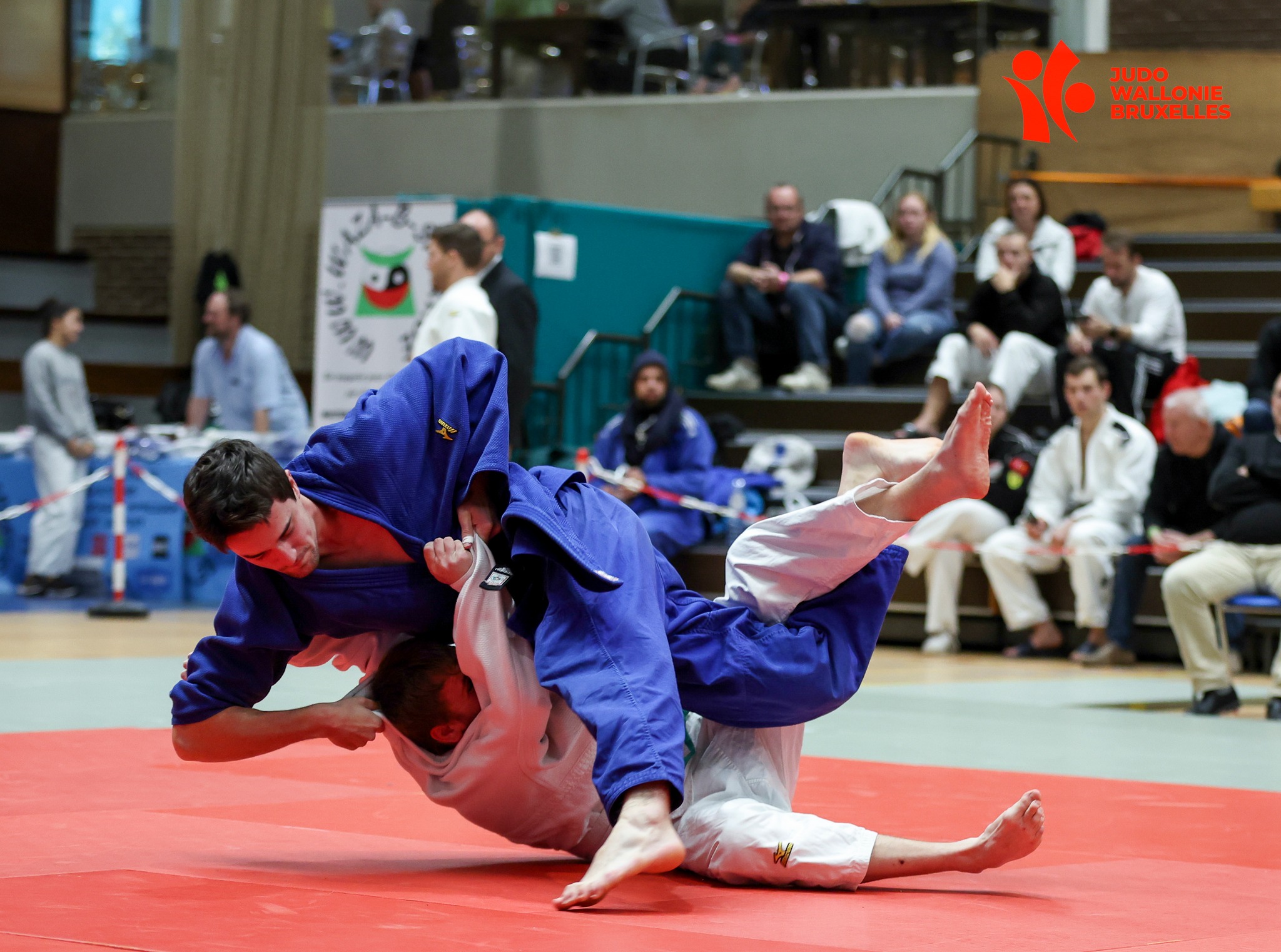 Des questions sans réponse ?
Nous sommes à votre écoute.

info@ffbjudo.be
FFBJudo - Le judo, une voie pour la vie
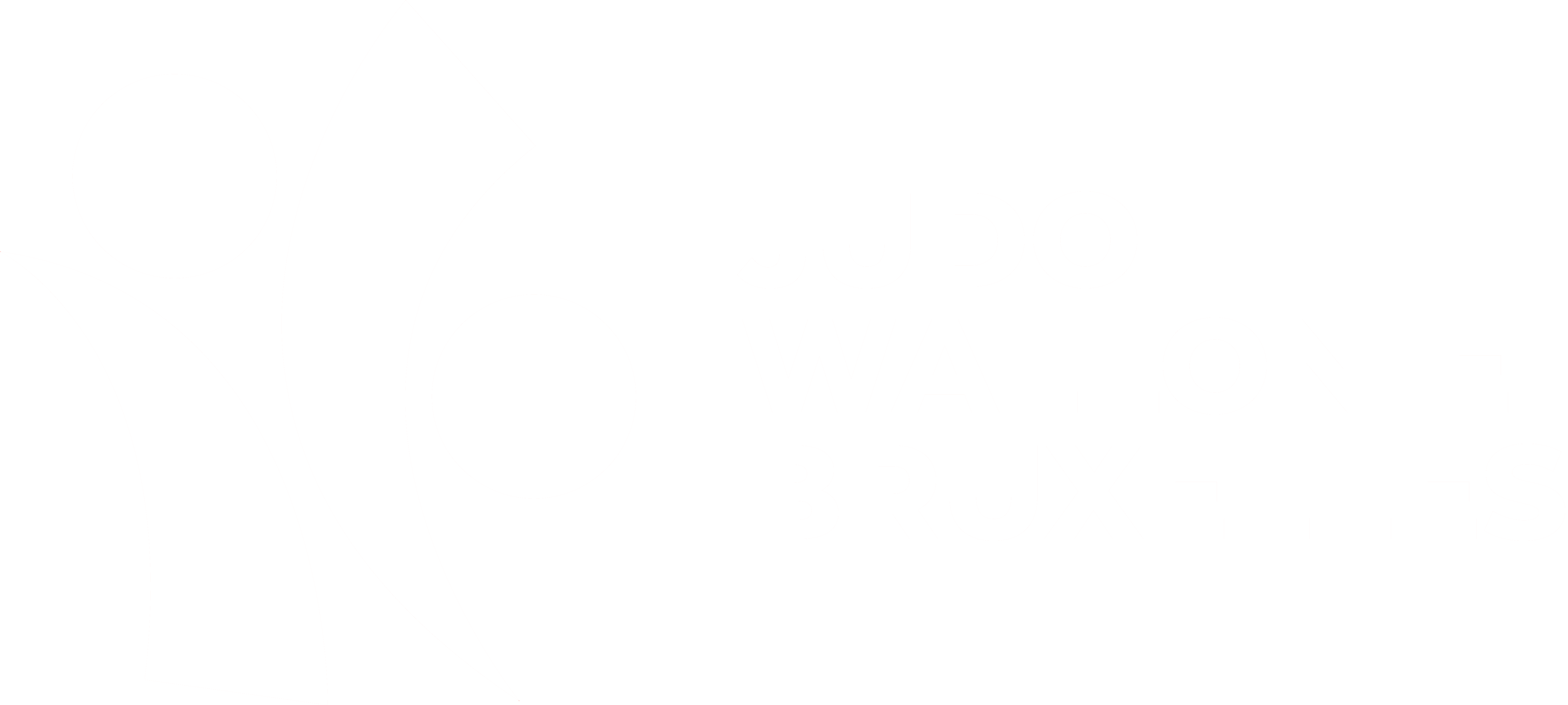 14